Семинар – практикум
«Эффективные методы и приёмы обучения двум государственным языкам»
На основе Закона
“О государственных языках Республики Татарстан и других языках в Республике Татарстан”
Разработан национальный региональный компонент по программе «воспитания и обучения в детском саду» обучение родному (татарскому) языку
Новая  образовательная  программа
. В рамках реализации Стратегии развития образования в Республики Татарстан на 2010- 2015 годы разработана новая образовательная программа по обучению детей двум государственным языкам в дошкольных образовательных учреждениях на основе современных эффективных образовательных технологий. В ее основу легла новая методика преподавания.
Восприятие учебного материала детьми в детских образовательных учреждениях в основном основывается на зрительную память. Ребенок воспринимает и осмысливает материал, если это соответствует его уровню развития.
Основным принципом современной методики преподавания татарского языка является коммуникативная направленность обучения
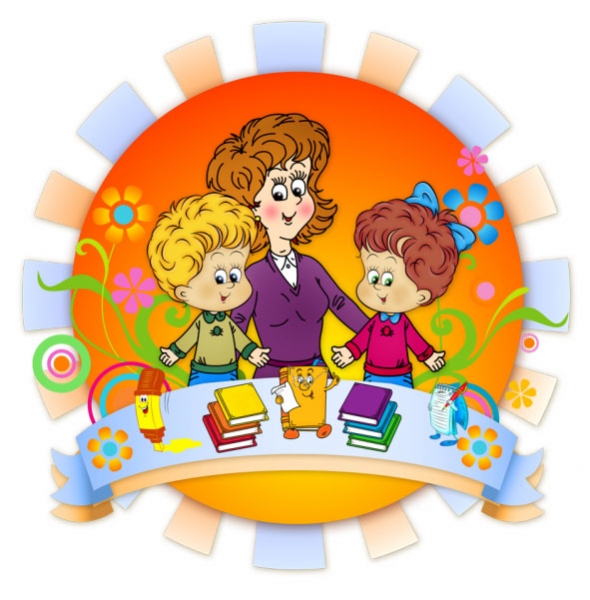 В детском саду основным методом обучения татарской речи являются учебно-методический комплекс составленные на основе действующих программ,             (“Минем өем”, Уйный- уйный үсәбез”, “Без инде хәзер зурлар-мәктәпкә илтә юллар”),
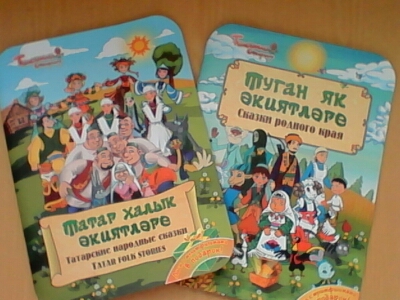 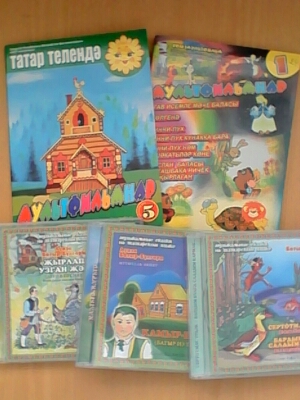 Эффективные приёмы………
Использования языка в повседневной жизни ребенка.
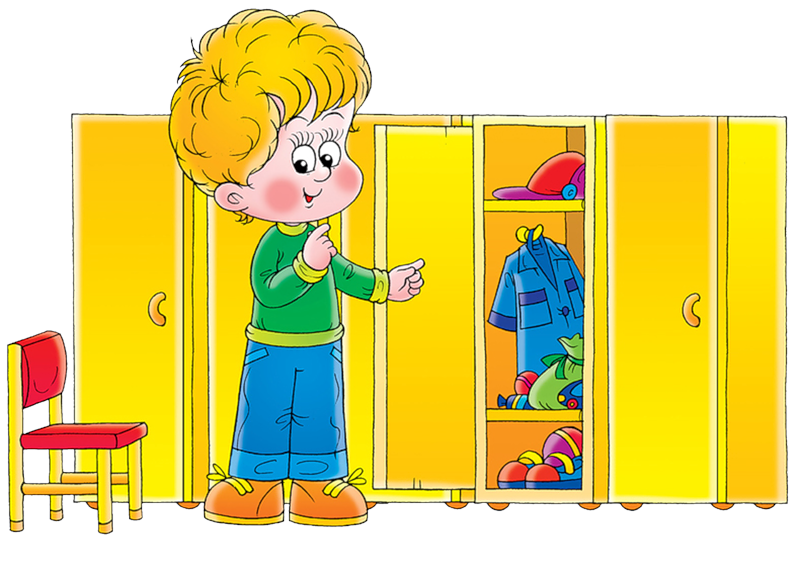 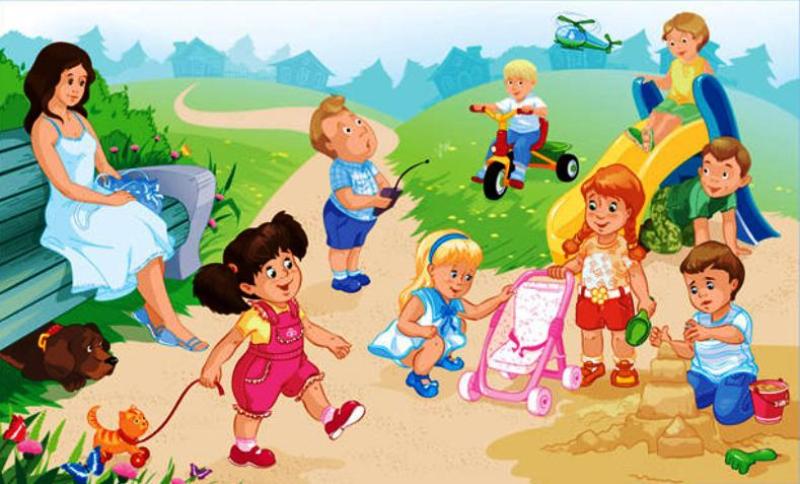 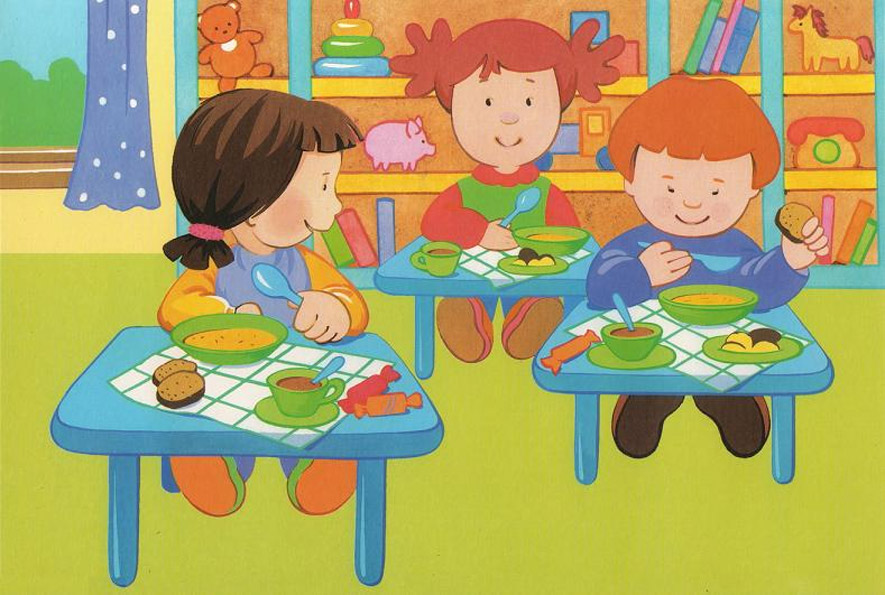 В каждой группе есть уголок татарского языка, советы родителям по обучению татарского языка, словарь. По возможности спрашивайте у ребенка  что он узнал нового и интересного на занятиях по обучению татарскому языку.
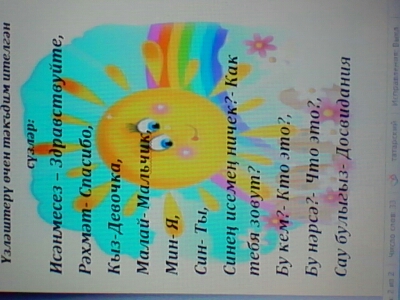 Большой объем информации, является стимулом в обучении. (Национальная кухня)
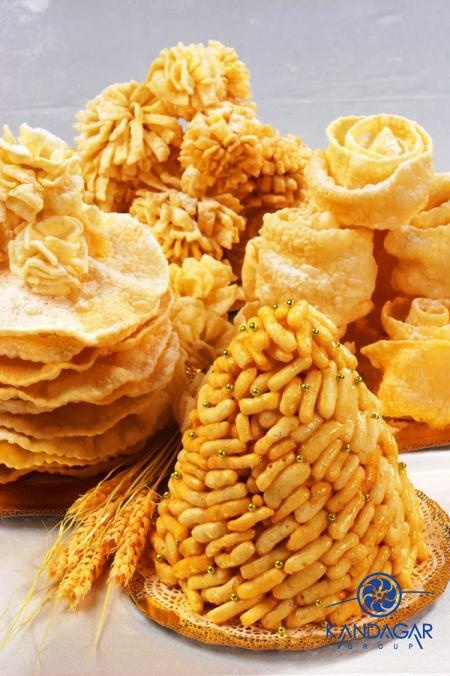 Игры и танцы
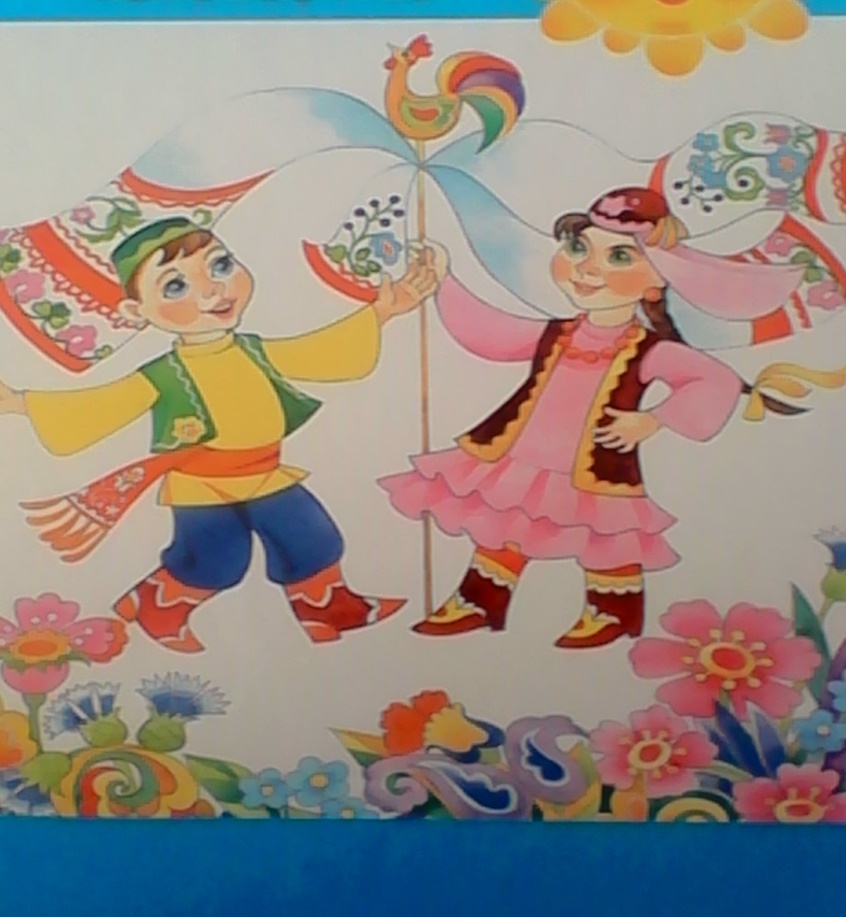 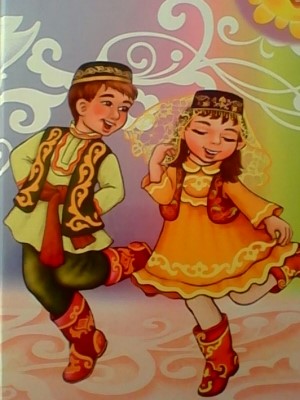 Национальная одежда
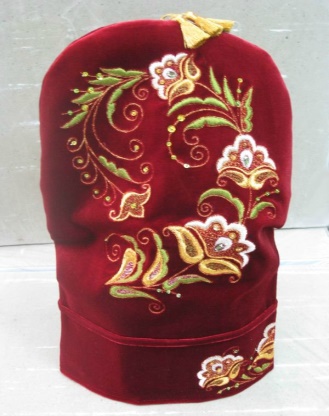 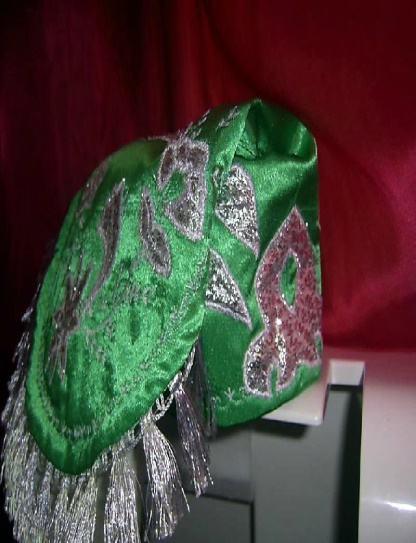 Национальная одежда
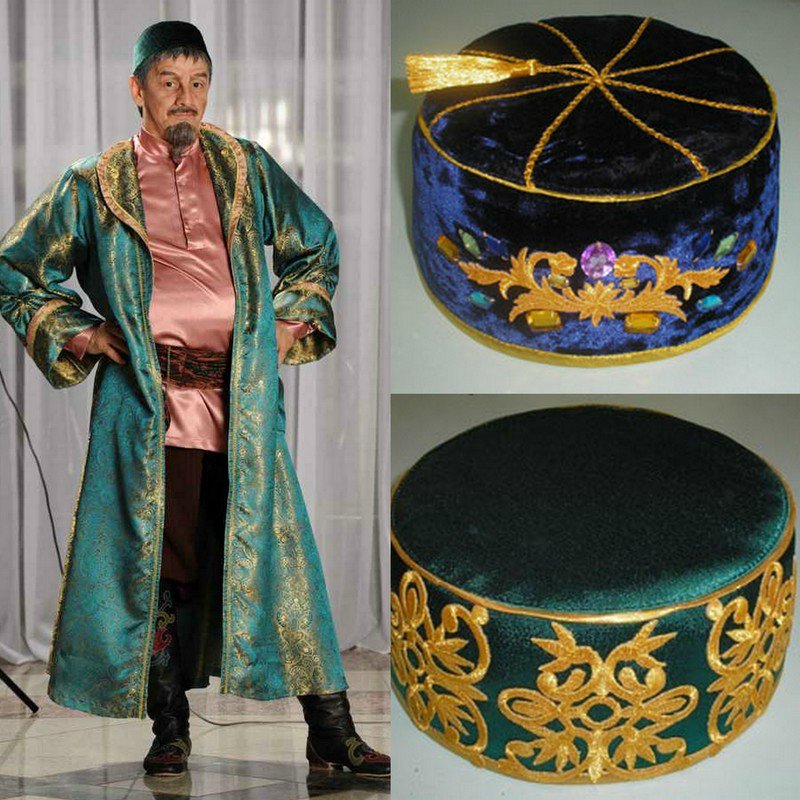 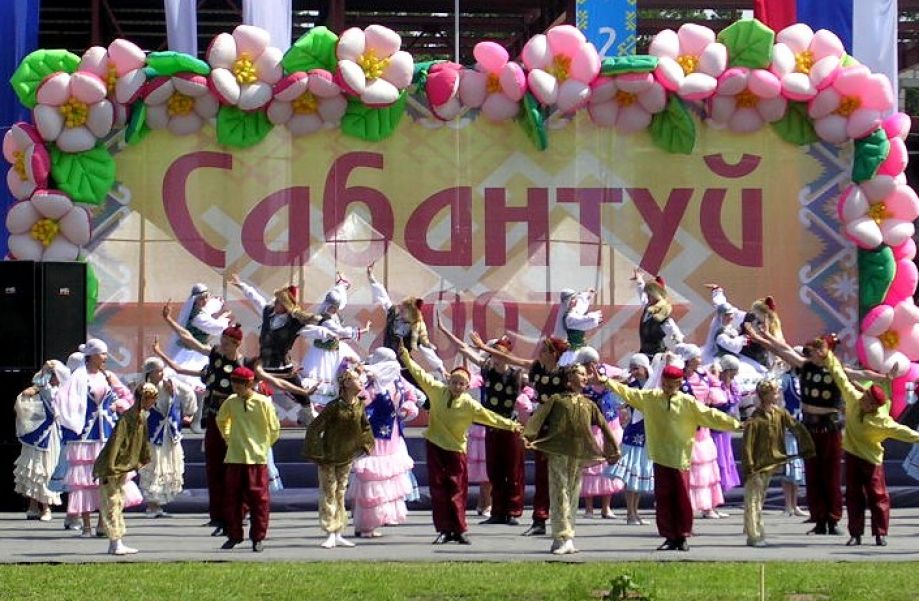 Использование нестандартных методических приемов способствует развитию любознательности, активности и творческих способностей каждого ребенка.
Спасибо за внимания